Sweet Storage SLOs with Frosting
Andrew Wang, Shivaram Venkataraman, 
Sara Alspaugh, Ion Stoica, Randy Katz
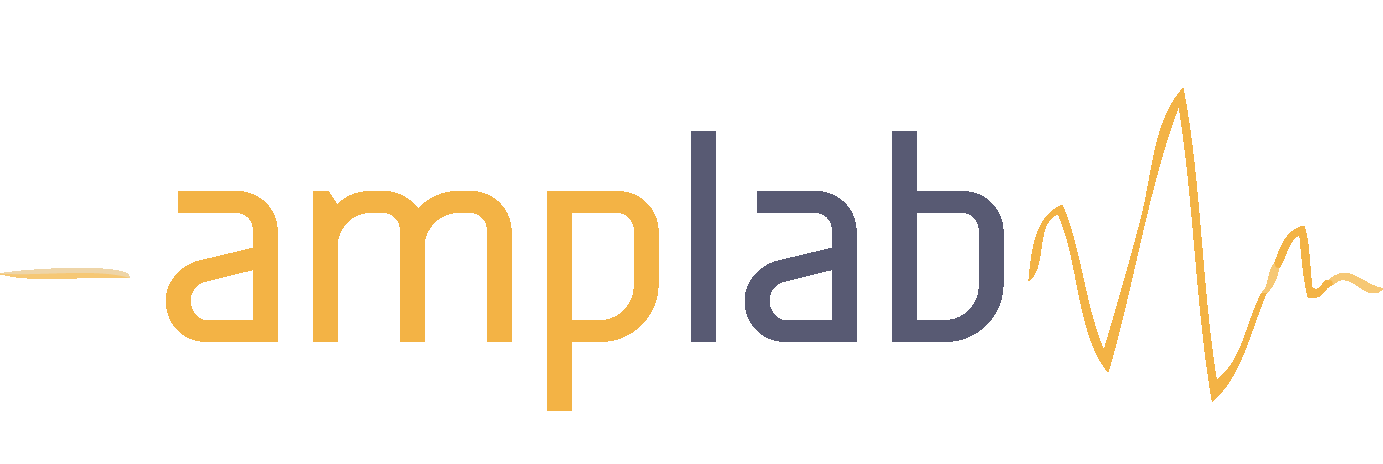 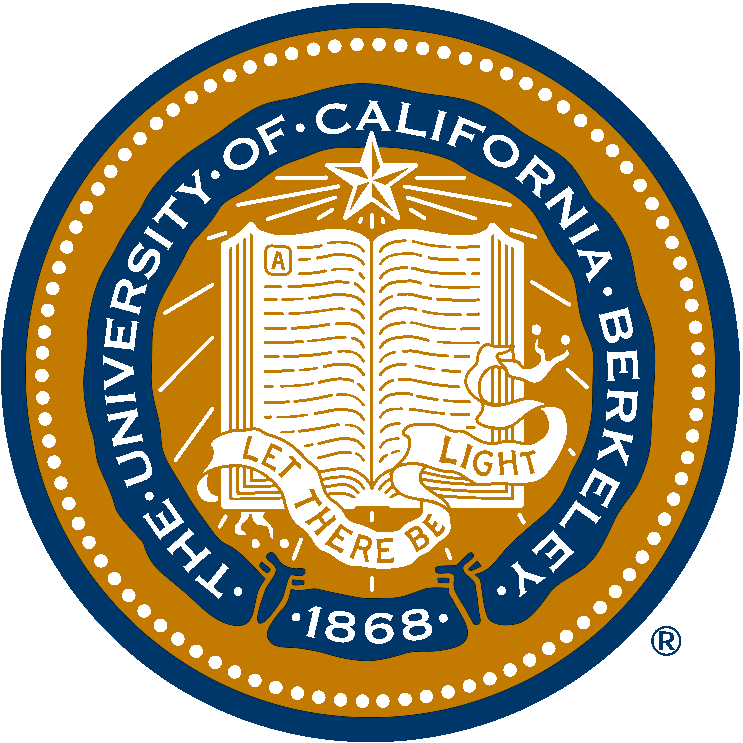 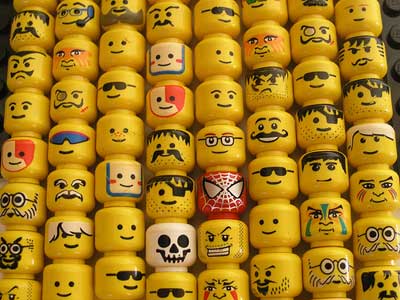 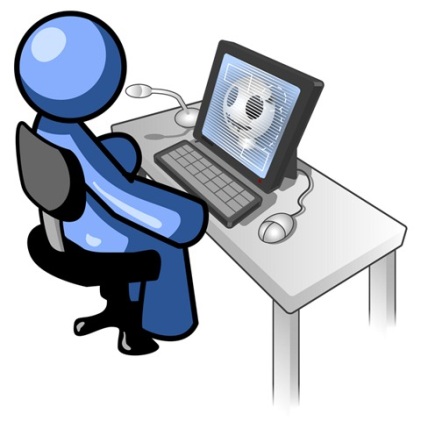 Batch analytics
Interactive web-serving
Exploratory drill-down
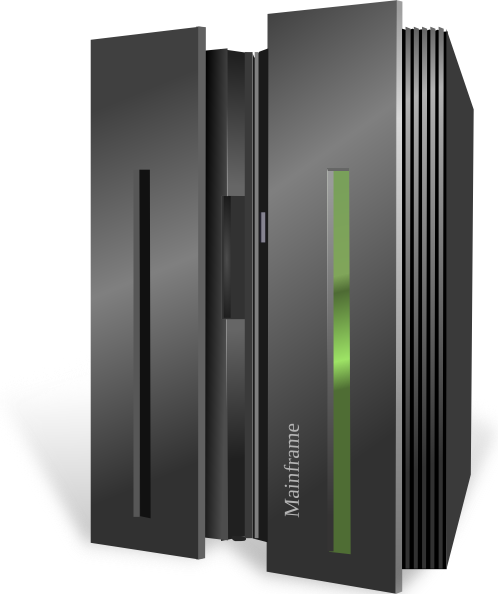 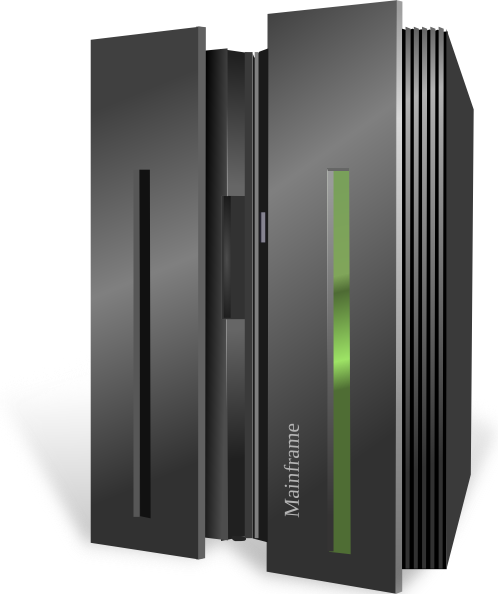 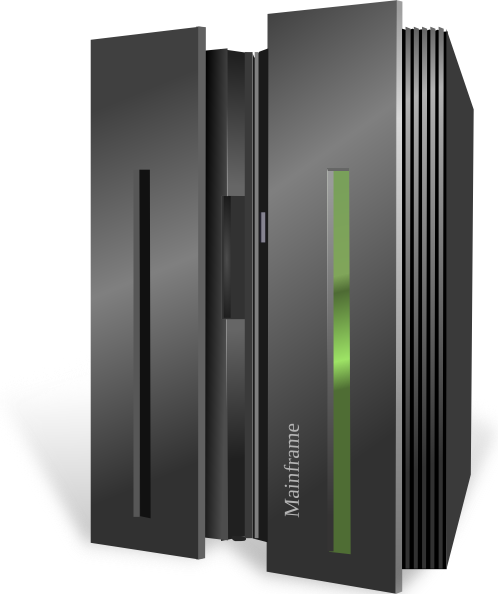 HDFS
HBase
MySQL
2
[Speaker Notes: Three different types of workloads hitting three different, segregated storage systems. This is the state of the world today. However, there are a lot of downsides here.]
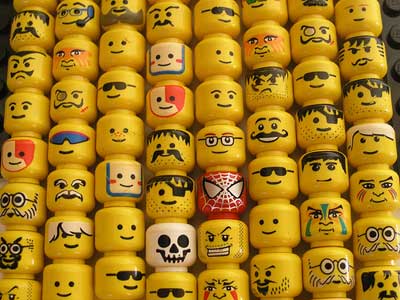 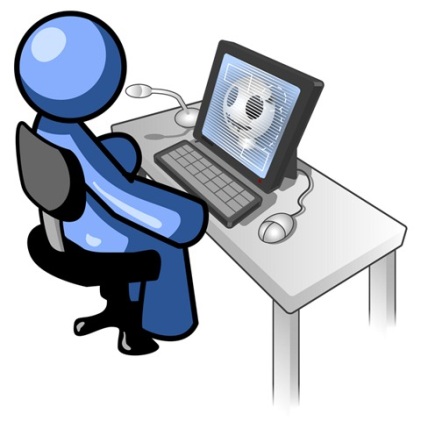 Batch analytics
Interactive web-serving
Exploratory drill-down
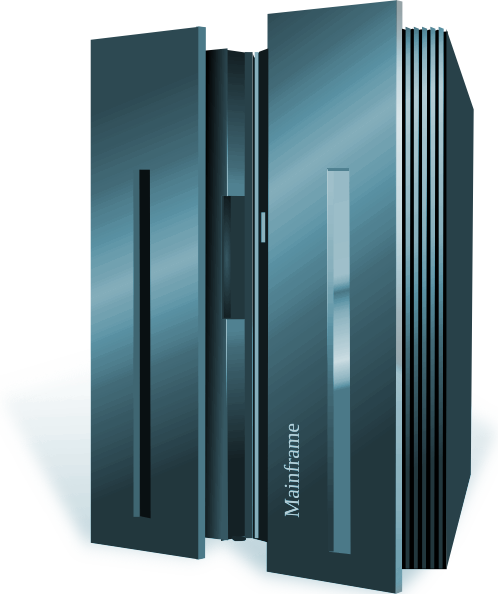 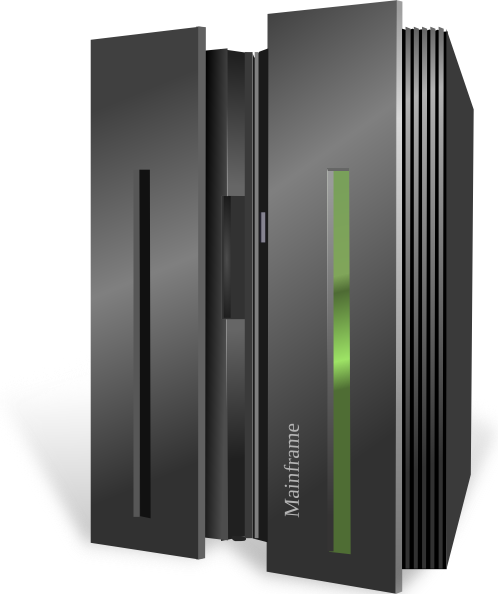 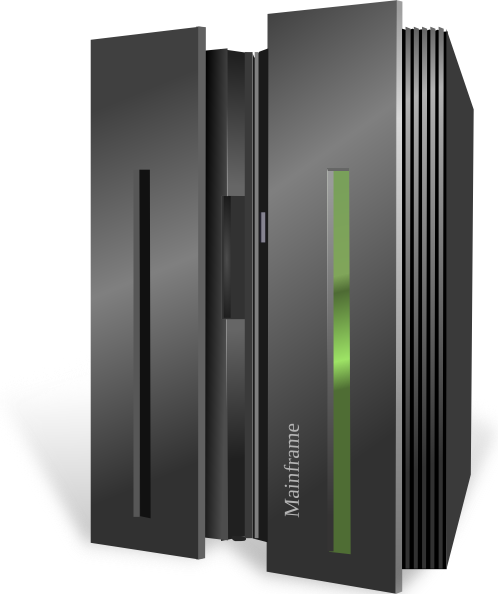 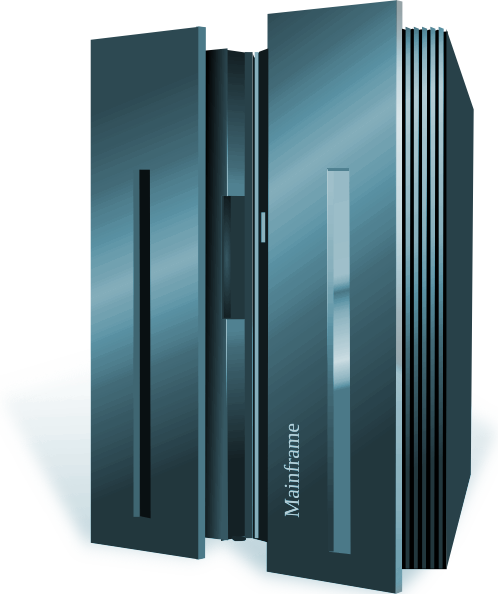 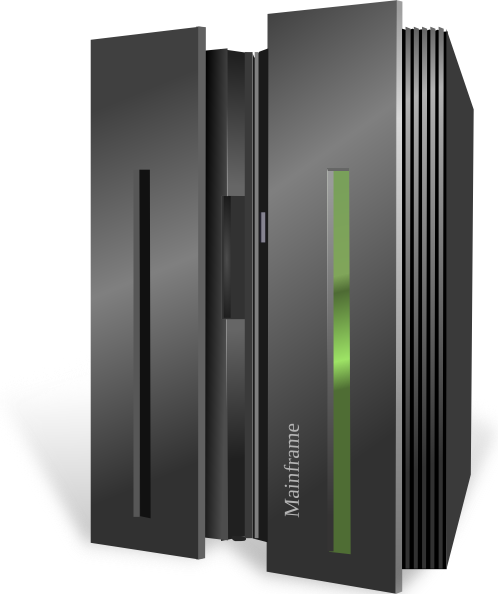 Copy
HDFS
HBase
MySQL
3
[Speaker Notes: Data is often duplicated across these systems, meaning increased provisioning costs and big copy jobs to move fresh data around. This is inefficient, leads to stale analysis, and requires extra management overhead.]
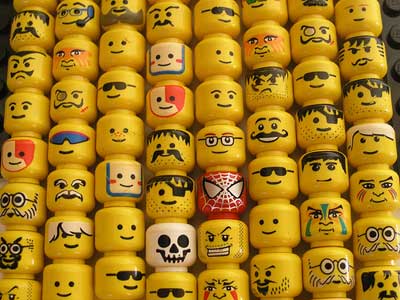 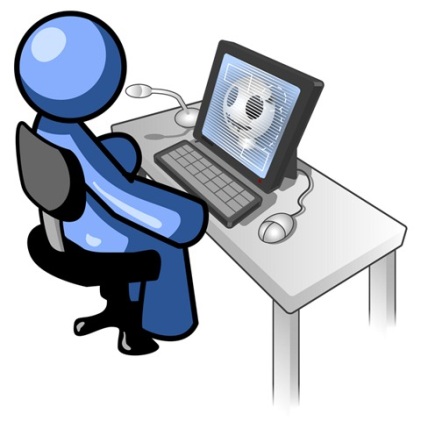 Batch analytics
Interactive web-serving
Exploratory drill-down
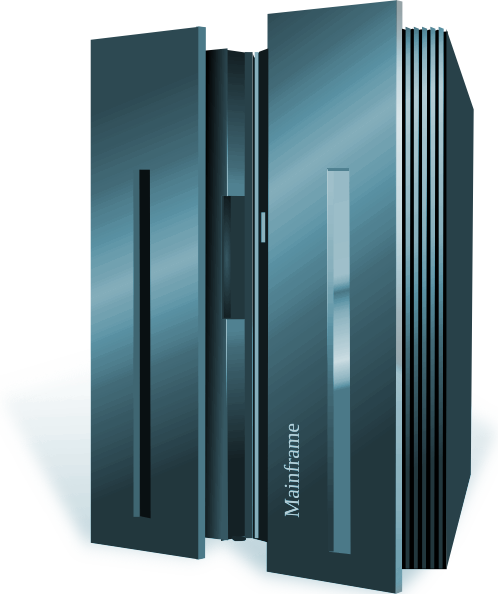 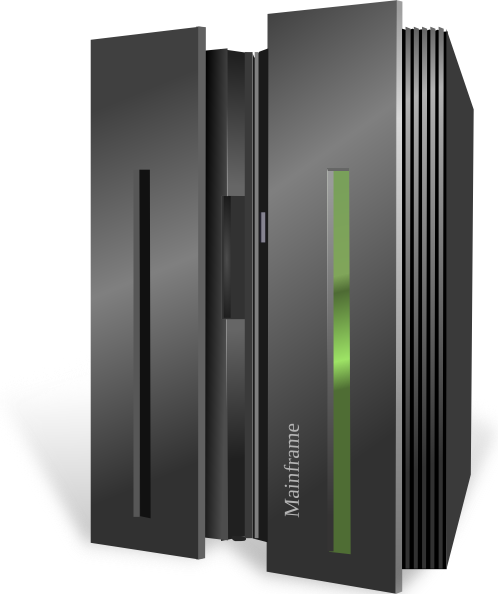 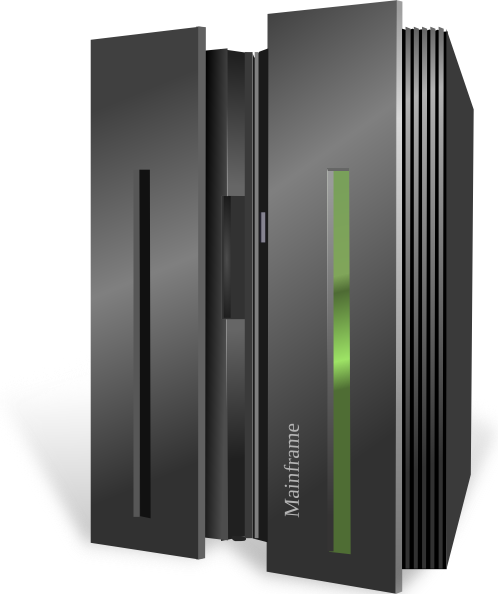 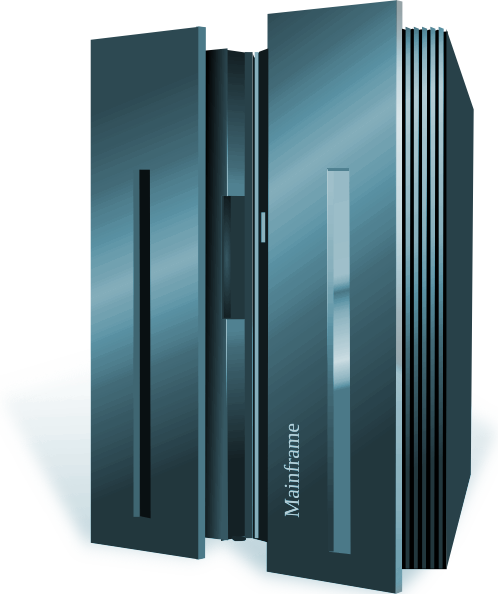 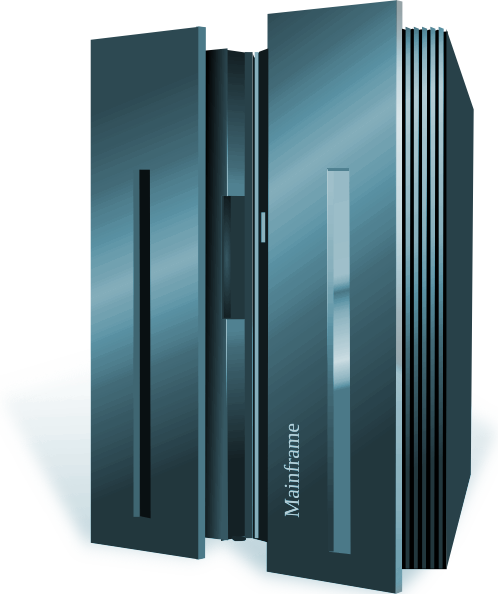 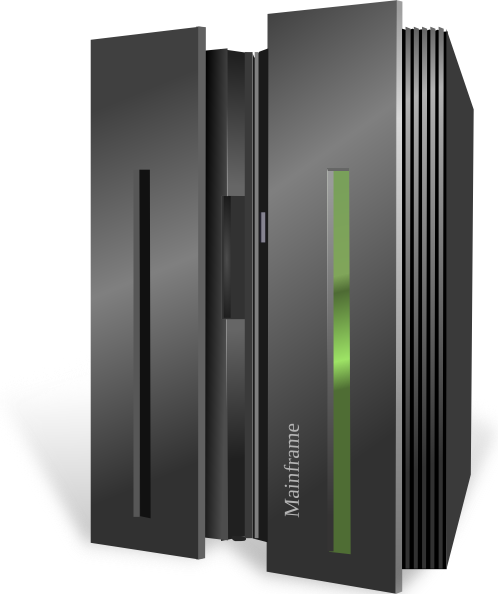 Copy
HDFS
HBase
MySQL
4
[Speaker Notes: Data is often duplicated across these systems, meaning increased provisioning costs and big copy jobs to move fresh data around. This is inefficient, leads to stale analysis, and requires extra management overhead.]
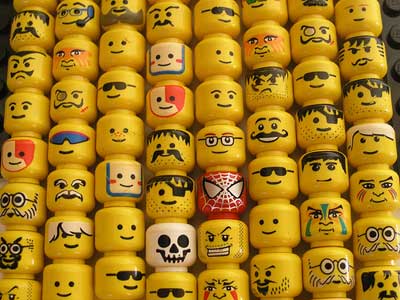 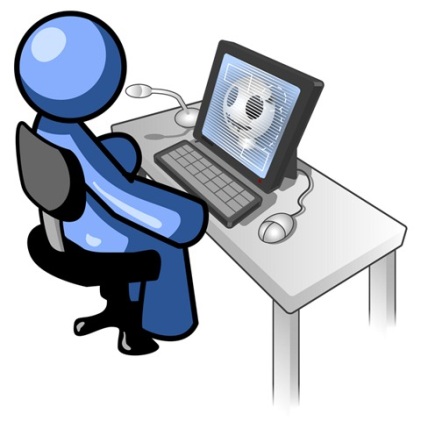 Batch analytics
Interactive web-serving
Exploratory drill-down
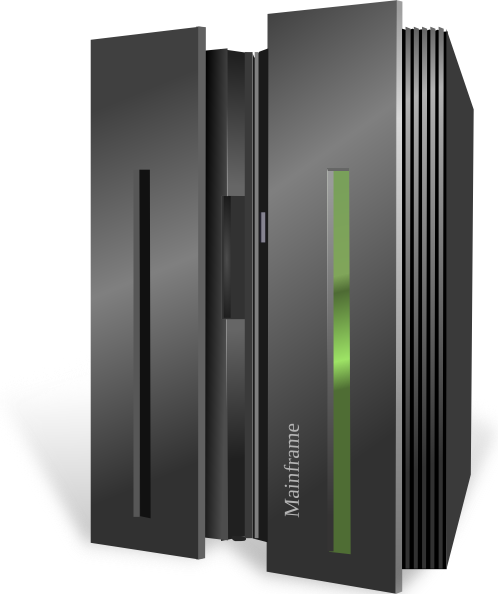 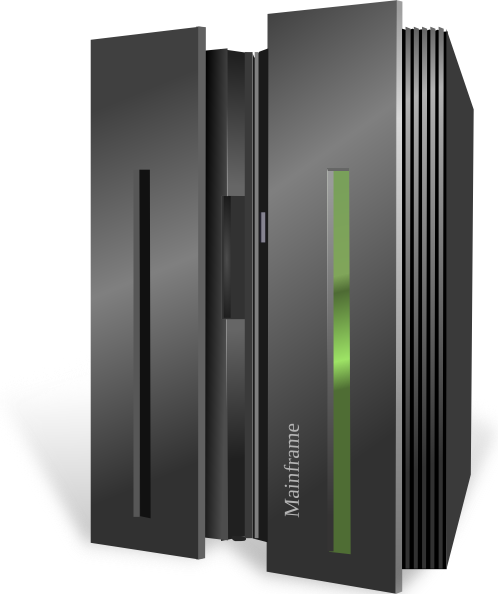 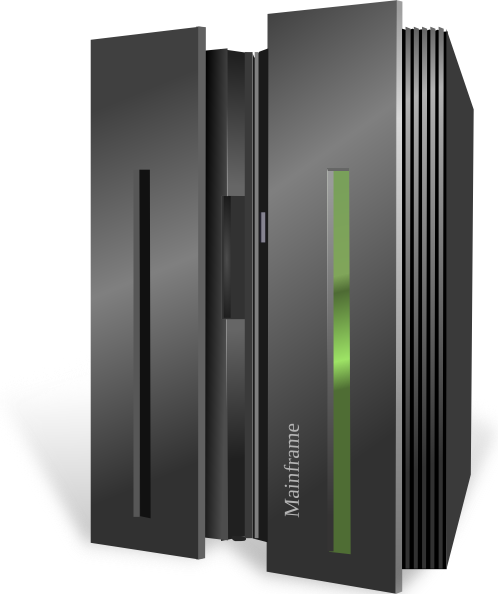 HDFS
HBase
MySQL
5
[Speaker Notes: Another problem is load spikes. If the number of interactive web-serving requests increases (which can happen for any number of reasons), those extra requests can’t be easily shunted to the other systems. This requires another degree of overprovisioning, and reduces overall cluster utilization.]
Today’s Clusters
Segregated storage systems
Downsides
Delayed reaction time from analytics
Increased provisioning costs ($$$)
Reduced cluster utilization
Duplication of data

Ideally, all apps share a single storage system!
6
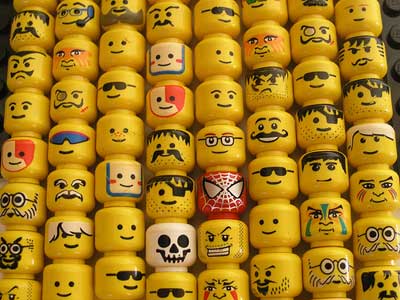 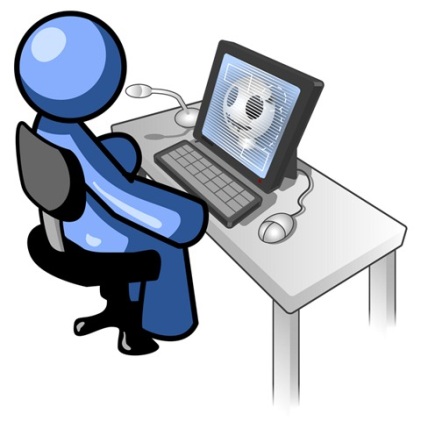 Batch analytics
Interactive web-serving
Exploratory drill-down
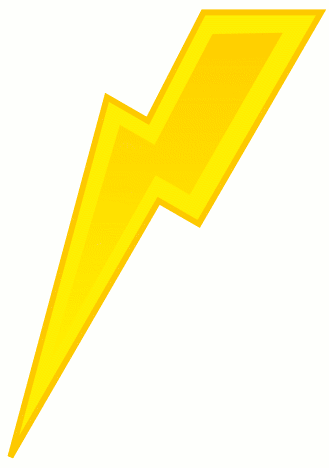 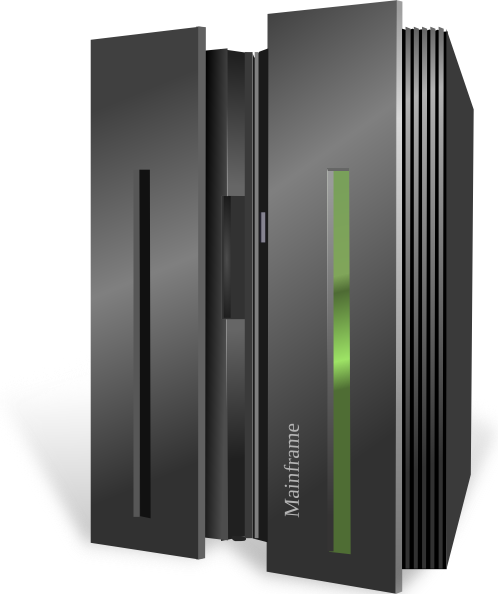 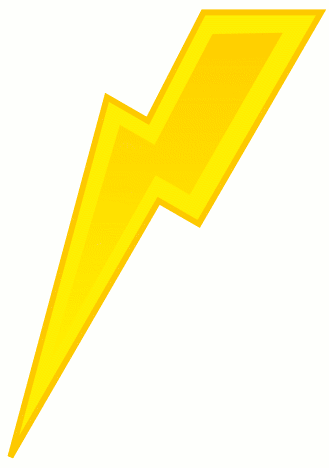 Storage layer is not aware of each application’s SLO!
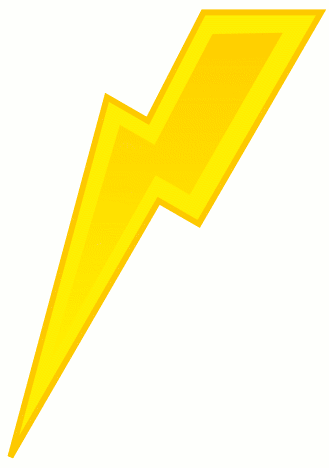 Unified Storage Layer
7
Mixing Front-end and Batch
8
High-percentile Latency SLOs
Metric of merit for latency
 95th or 99th percentile
Important with request fan-out
Stragglers affect overall latency
Growing importance for complex pages
Status updates, profile pics, friend requests, etc.
9
Problem
Want to multiplex front-end and batch workloads
Also need 99th percentile latency guarantees for front-end storage system operations
10
Existing solutions
Mismatch between apps and storage systems
Apps think about key-value or row operations
Storage systems think about disks
Need to manually tune low-level parameters
MB/s, IOPS, etc.
Use average latency, not 99th percentile
11
Goals of Frosting
Enable a single, shared storage layer
High-level service-level objectives (SLOs) specified directly to the storage system
“my gets will finish in 200 ms, 99% of the time”
No manual tuning by the app programmer
12
Deep Software Stacks
Client
HBase
BigTable-like
Distributed column store
Get, put, scans on rows
HDFS
GFS-like
Distributed filesystem
OS
Interfaces with hardware
HBase
HDFS
OS
13
Deep Software Stacks
Client
Clean layered architecture
Request processing traverses software stack

Hard to debug latency!
Lots of code
Complex interactions
HBase
HDFS
OS
14
Frosting Architecture
Client
Try the simple approach
HBase
HDFS
OS
15
Frosting Architecture
Client
Try the simple approach
Insert scheduling at the top layer (HBase)
Proportional share among HBase clients
Dynamically adjust shares to enforce client SLOs
Frosting
HBase
HDFS
OS
16
High-level SLO Enforcement
Feedback loop
Measure each client’s performance
Compare with SLO
Increase or decrease allocation accordingly
Scheduler
Performance measurements
Allocation optimizer
17
Evaluation
HBase cluster on c1.xlarge EC2 nodes
8 CPU cores
4 local disks
Yahoo! Cloud Serving Benchmark clients
Frontend: 1-row gets, high priority
Batch: 500-row scans, low priority
18
Evaluation
19
Evaluation
20
Evaluation
21
Conclusion
Fundamental latency vs. throughput tradeoff
High-level SLOs can be enforced directly and automatically by the storage system
Ideas can be applied to existing systems
22
23